Marketing sportubp 2086
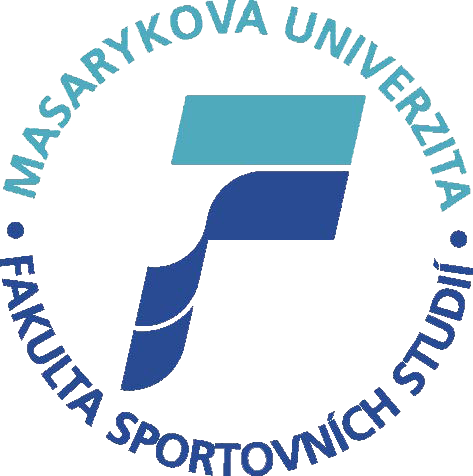 Výuka:
Přednášky:
Čt: 11:20 – 12:05
(Mgr. Oldřich Racek)

Semináře:
St: 8:50 – 10:20
Mgr. Pavel Mrnuštík
Mail: 343627@mail.muni.cz
Konzultace: po domluvě
Zápočtové požadavky:
Docházka na seminářích (aktivní účast)
30. 9. + 7. 10.        -> studijní volno určené k 					přípravě seminární práce
Od 14. 10. 	       -> prezentace studentů

-> Dovolená absence = 1 seminář

Seminární práce + prezentace na semináři
Zadaní seminárních prací:
1. Marketing velké sportovní akce
- 	Charakteristiky samotné akce (vč. SWOT analýzy), analýza konkurenčního prostředí (např. Porterova analýza, srovnání s akcemi podobného zaměření), zacílení akce, jednotlivé formy marketingu, zajímavá specifika akce, širší význam akce (dopady na region, veřejnost, …), názory pořadatelů (rozhovor, e-mail), vlastní zhodnocení a doporučení (např. do dalších ročníků), …

2. Marketingový mix vybraného sportovního produktu
- 	Produkt, který vás zaujal (pozitivně i negativně) , objektivní analýza + subjektivní zhodnocení
Rozsah seminární práce a prezentace:
Prezentace: 
	20 – 25 minut (+ diskuze cca 5 minut)

Seminární práce:
	min. 5 stran čistého textu (+ obrázky, grafy,…)
- citace dle APA
Příklady:
1. Volkswagen Maraton Praha
Netradiční marketingové strategie

2. WaxOn
https://www.youtube.com/watch?v=Rt8Rg6Zrb-Y
	(novinky ve vybraném sportovním odvětví, zavedené sportovní produkty, kickstarter, …)

Doporučené zdroje: 
internetové stránky akce, fóra, www.ezdroje.muni.cz (články), kontakt s organizátory akce (rozhovor, mail,…), vlastní zkušenosti, …
Semináře:
14.10. 
21.10.
(28.10. – státní svátek)
4.11.
11.11.
18.11.
25.11.
2.12.
9.12.
16.12. (zápočtový týden)
Děkuji za pozornostana shledanou 14.10. 2015